CNIT 127: Exploit DevelopmentCh 4: Introduction to Format String Bugs
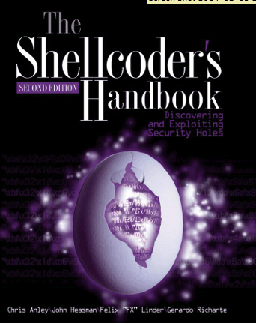 Understanding Format Strings
Data Interpretation
RAM contains bytes
The same byte can be interpreted as
An integer
A character
Part of an instruction
Part of an address
Part of a string
Many, many more...
Format String Controls Output
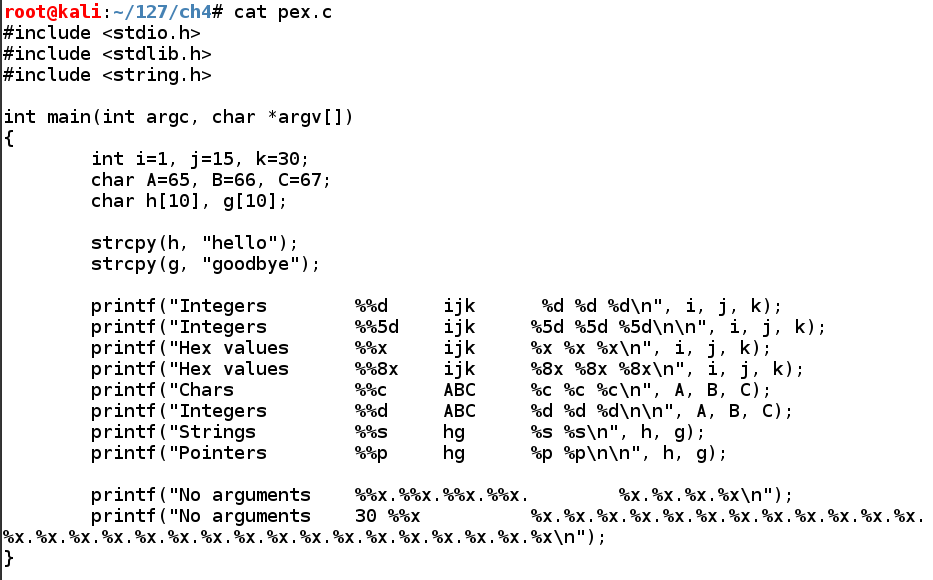 Format String Demo
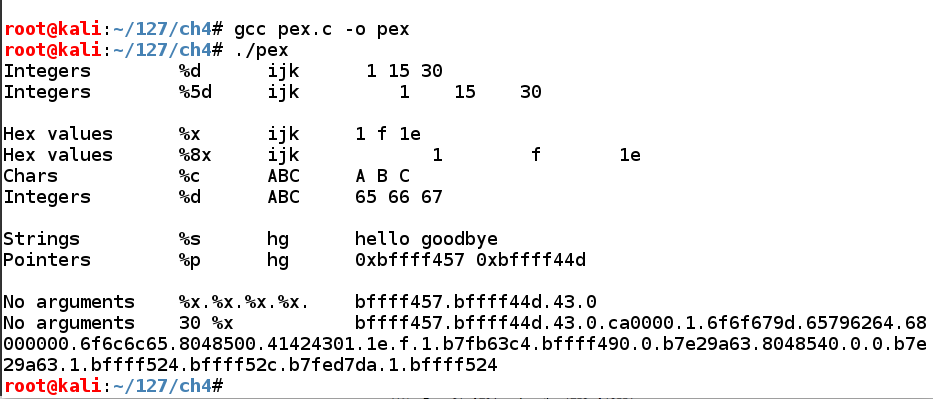 Most Important for Us
%x			Hexadecimal
%8x		Hexadecimal padded to 8 chars
%10x		Hexadecimal padded to 10 chars
%100x	Hexadecimal padded to 100 chars
Format String Vulnerabilities
Buffer Overflow
This code is obviously stupid
char name[10];
strcpy(name, "Rumplestiltskin");
C just does it, without complaining
Format String Without Arguments
printf("%x.%x.%x.%x");
There are no arguments to print!
Should give an error message
Instead, C just pulls the next 4 values from the stack and prints them out
Can read memory on the stack
Information disclosure vulnerability
Format String Controlled by Attacker
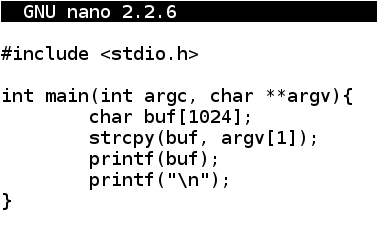 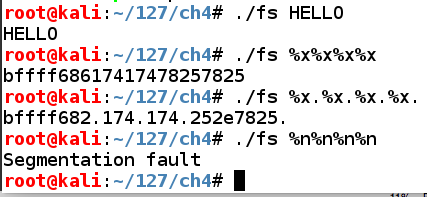 %n Format String
%n writes the number of characters printed so far
To the memory location pointed to by the parameter
Can write to arbitrary RAM locations
Easy DoS
Possible remote code execution
printf Family
Format string bugs affect a whole family of functions
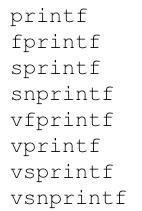 Countermeasures
Defenses Against Format String Vulnerabilities
Stack defenses don't stop format string exploits
Canary value
ASLR and NX
Can make exploitation more difficult
Static code analysis tools
Generally find format string bugs
gcc
Warnings, but no format string defenses
Exploitation Technique
Steps
Control a parameter
Find a target RAM location
That will control execution
Write 4 bytes to target RAM location
Insert shellcode
Find the shellcode in RAM
Write shellcode to target RAM location
Control a Parameter
Insert four letters before the %x fields
Controls the fourth parameter



Note: sometimes it's much further down the list, such as parameter 300
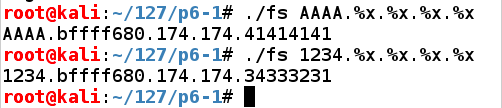 Target RAM Options
Saved return address
Like the Buffer Overflows we did previously
Global Offset Table
Used to find shared library functions
Destructors table (DTORS)
Called when a porgram exits
C Library Hooks
Target RAM Options
"atexit" structure (link Ch 4n)
Any function pointer
In Windows, the default unhandled exception handler is easy to find and exploit
Disassemble in gdb
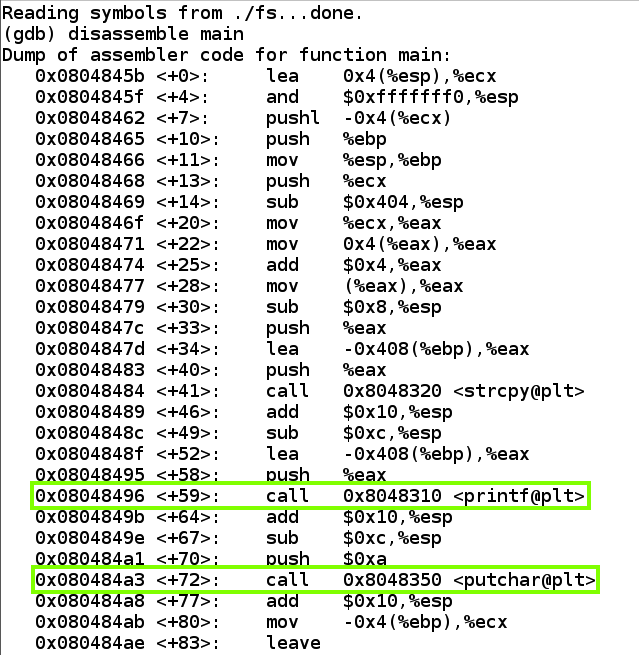 Targeting the GOT
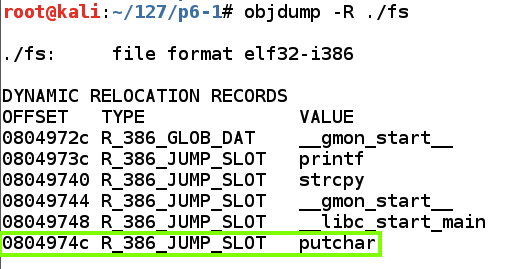 Writing to Target RAM
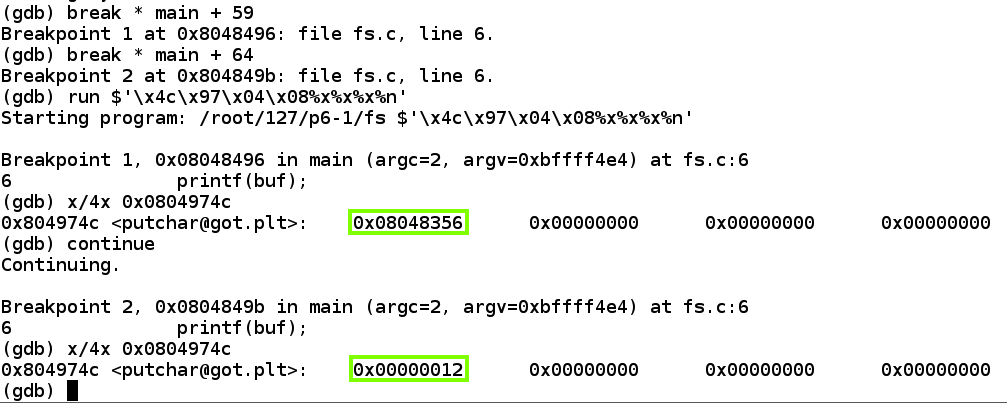 We now control the destination address, but not the value written there
Python Code to Write 4 Bytes
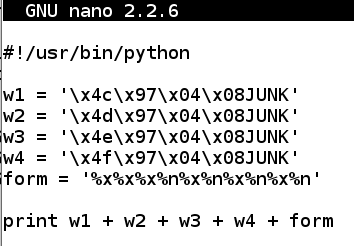 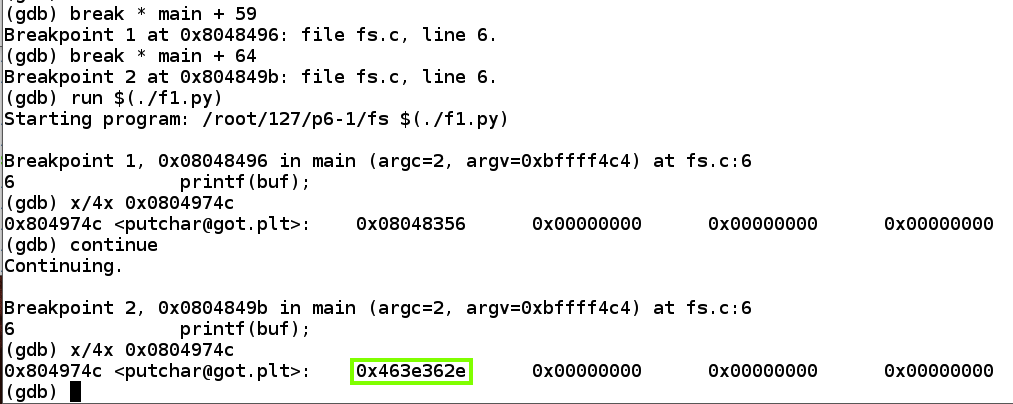 Changing One Byte
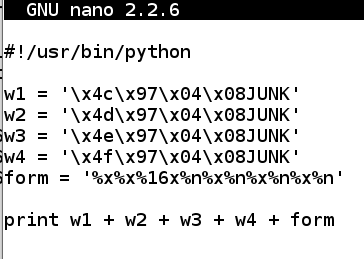 Add 16 to %16x



Previously

Now
Each byte increased by 13
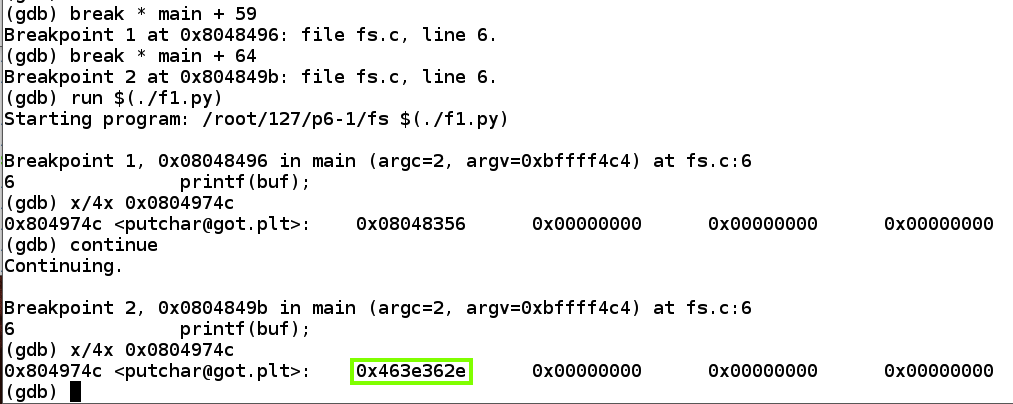 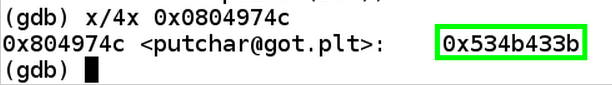 Python Code to Write a Chosen Word
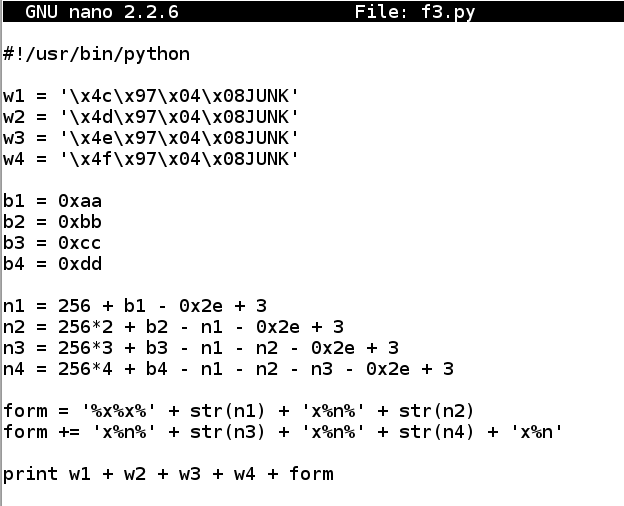 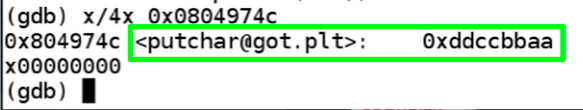 Inserting Dummy Shellcode
\xcc is BRK
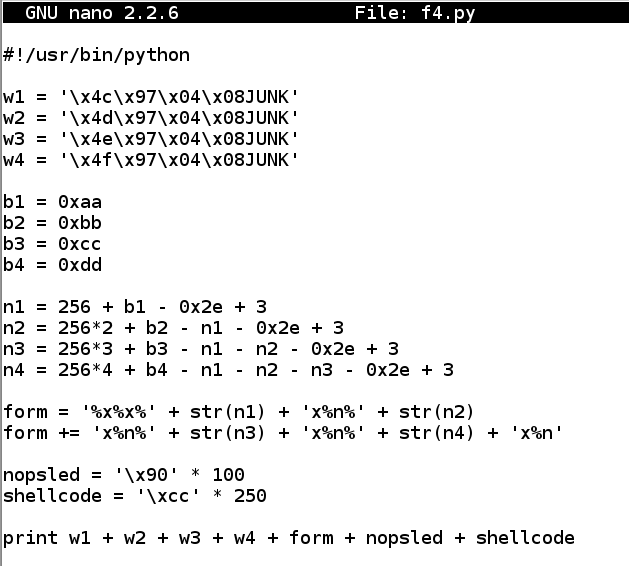 View the Stack in gdb
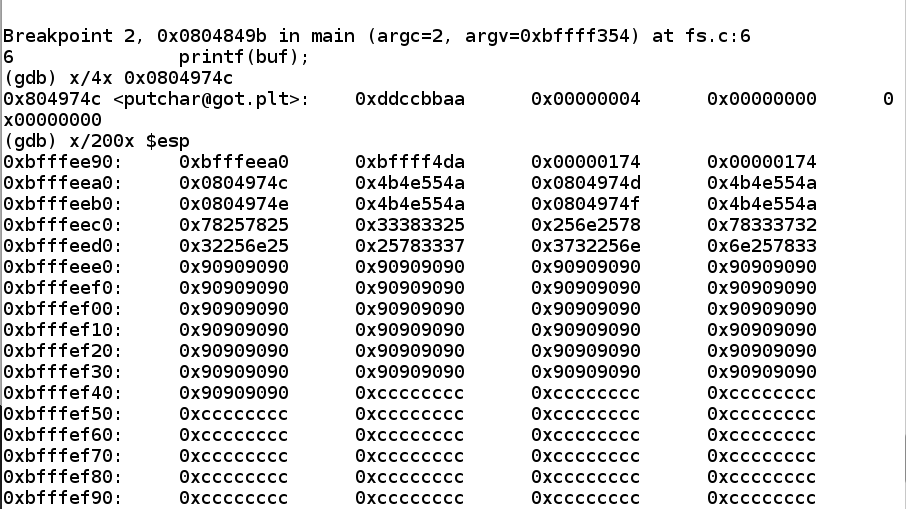 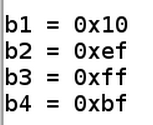 Choose an address in the NOP sled
Dummy Exploit Runs to \xcc
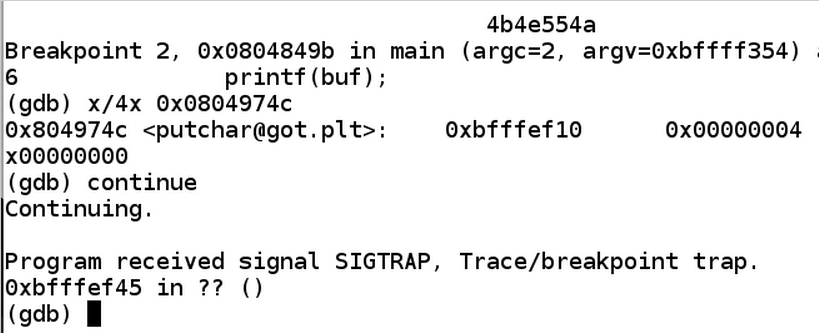 Testing for Bad Characters
\x09 is bad
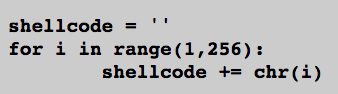 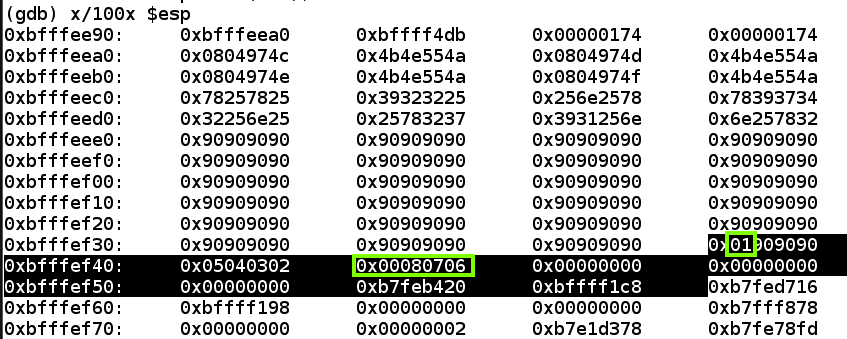 Testing for Bad Characters
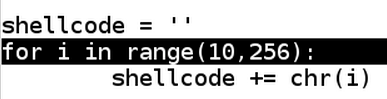 \x10 is bad
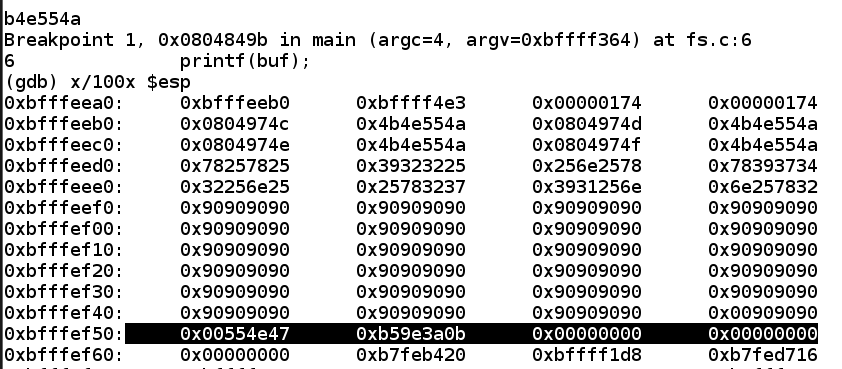 Testing for Bad Characters
Started at 11 = 0x0b
\x20 is bad
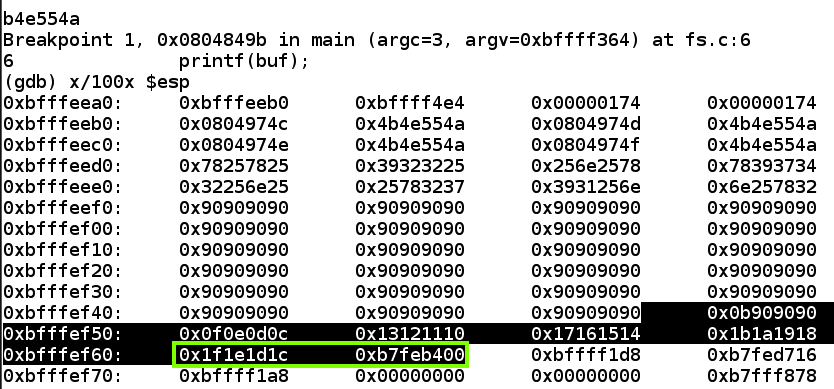 Testing for Bad Characters
Started at 33 = 0x21
No more bad characters
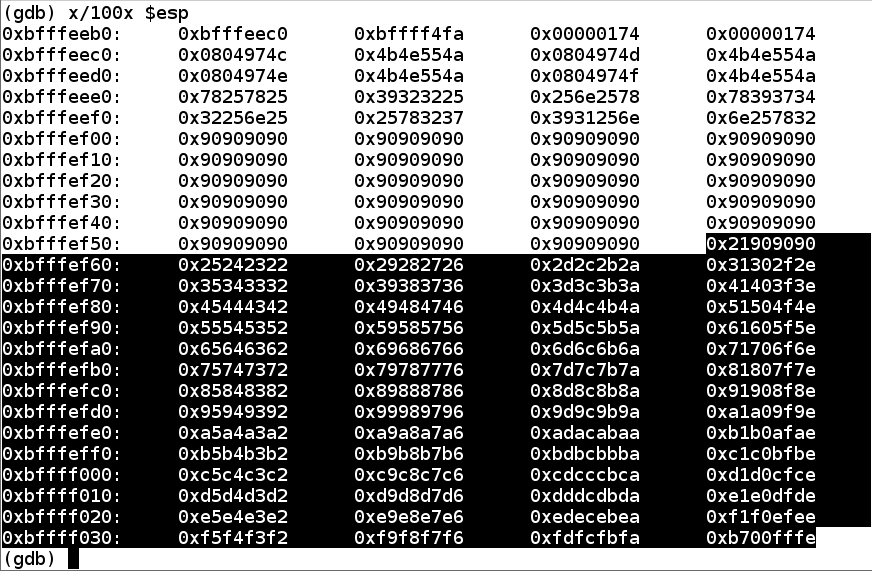 Generate Shellcode
msfvenom -p linux/x86/shell_bind_tcp
 -b '\x00\x09\x0a\x20' 
 PrependFork=true
 -f python
Keep Total Length of Injection Constant
May not be necessary, but it's a good habit
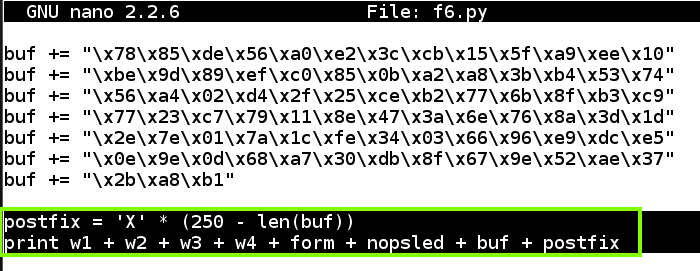 Final Check
Address in NOP sled
Shellcode intact
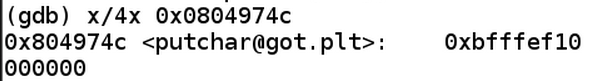 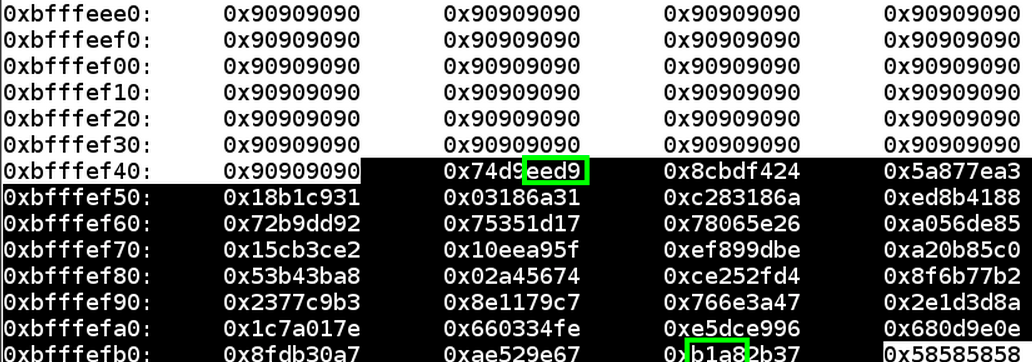 Shell (in gdb)
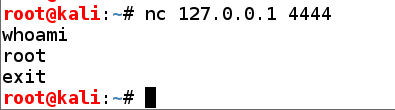 Wait for the port to close



Test it outside gdb
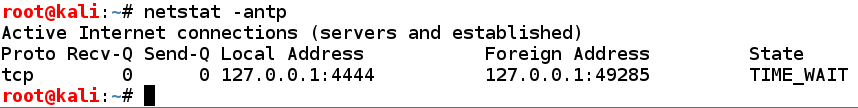